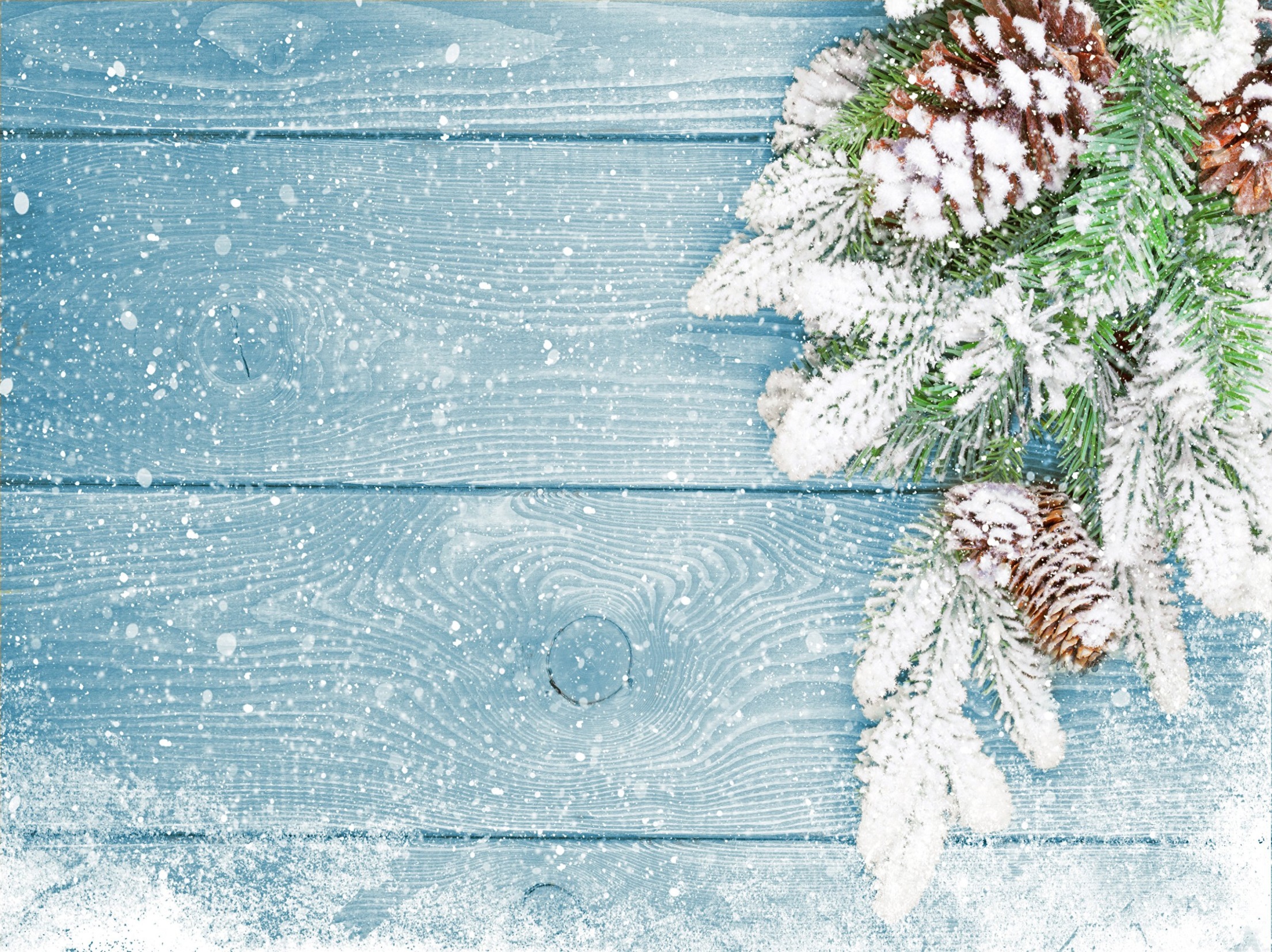 Традиции русских народных зимних праздников
1 января- Новый год
6 января- Рождественский сочельник
7 января- Рождество
14 января-  Старый Новый год
18 января- Крещенский сочельник
19 января- Крещение
Святки
6-19 Января
Рождество
7 Января
Крещенский сочельник
19 Января
Спасибо за внимание